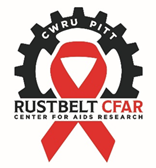 Talk Title

Presenter Name
Affiliation
Rustbelt Center for AIDS Research
Case Western Reserve University/University Hospitals Cleveland Medical Center
University of Pittsburgh

CFAR Retreat
Tuesday, June 25, 2024
Wolstein Research Building
2103 Cornell Road
Cleveland, OH 44106
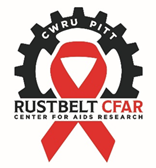 Community Slide
Key question: …….?
Key finding: ……..
Why should we be excited about this? ……
How can this potentially improve the management of HIV? ……..
How has the Rustbelt CFAR Contributed to the Research? …….
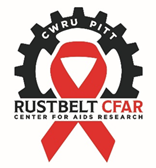 Slide Title
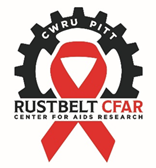 Acknowledgments
Rustbelt Center for AIDS Research
P30 AI036219
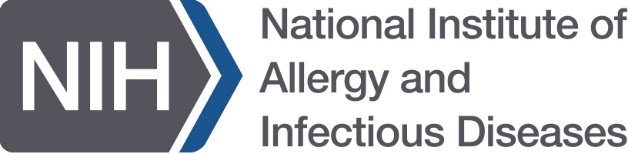